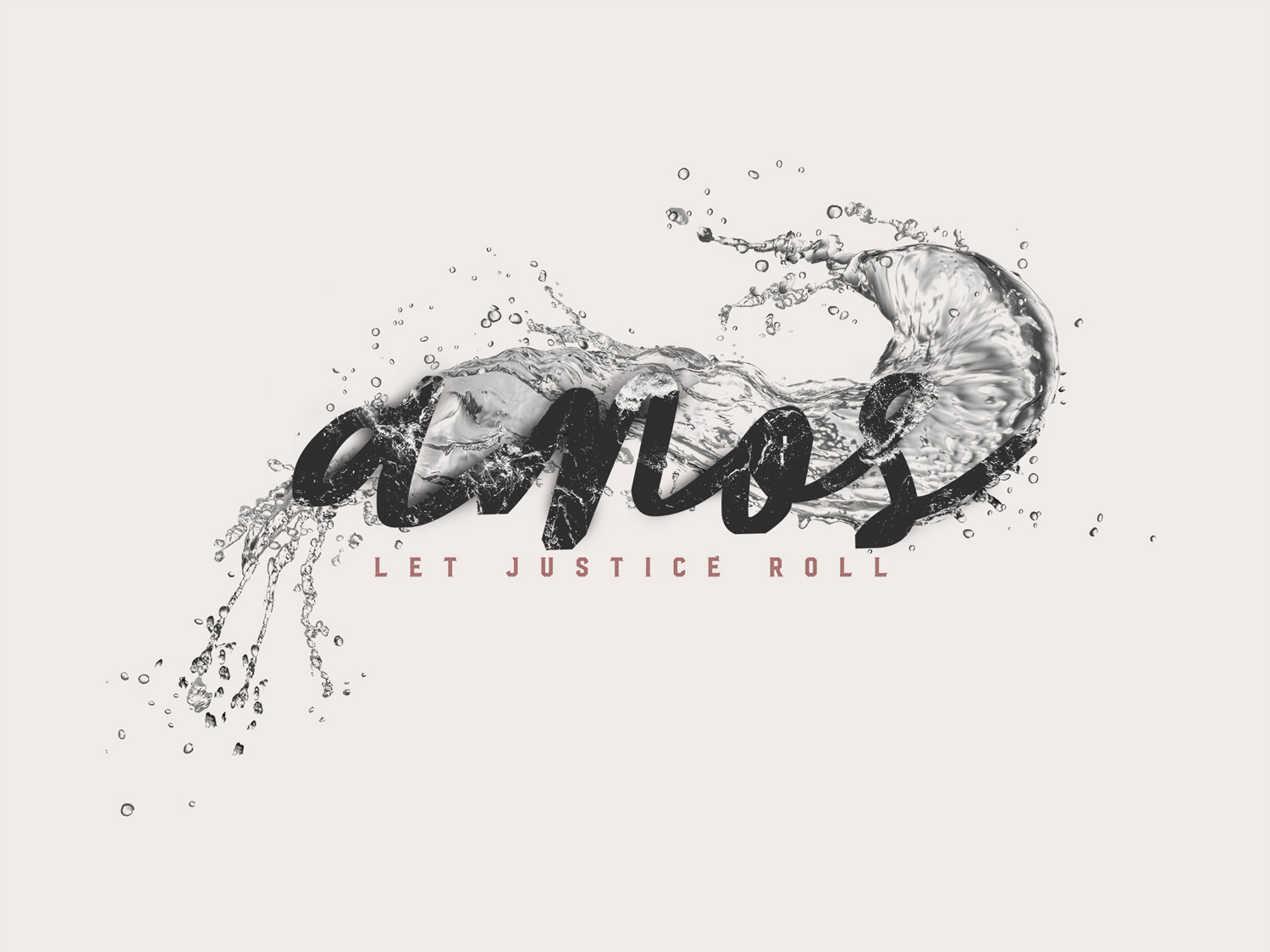 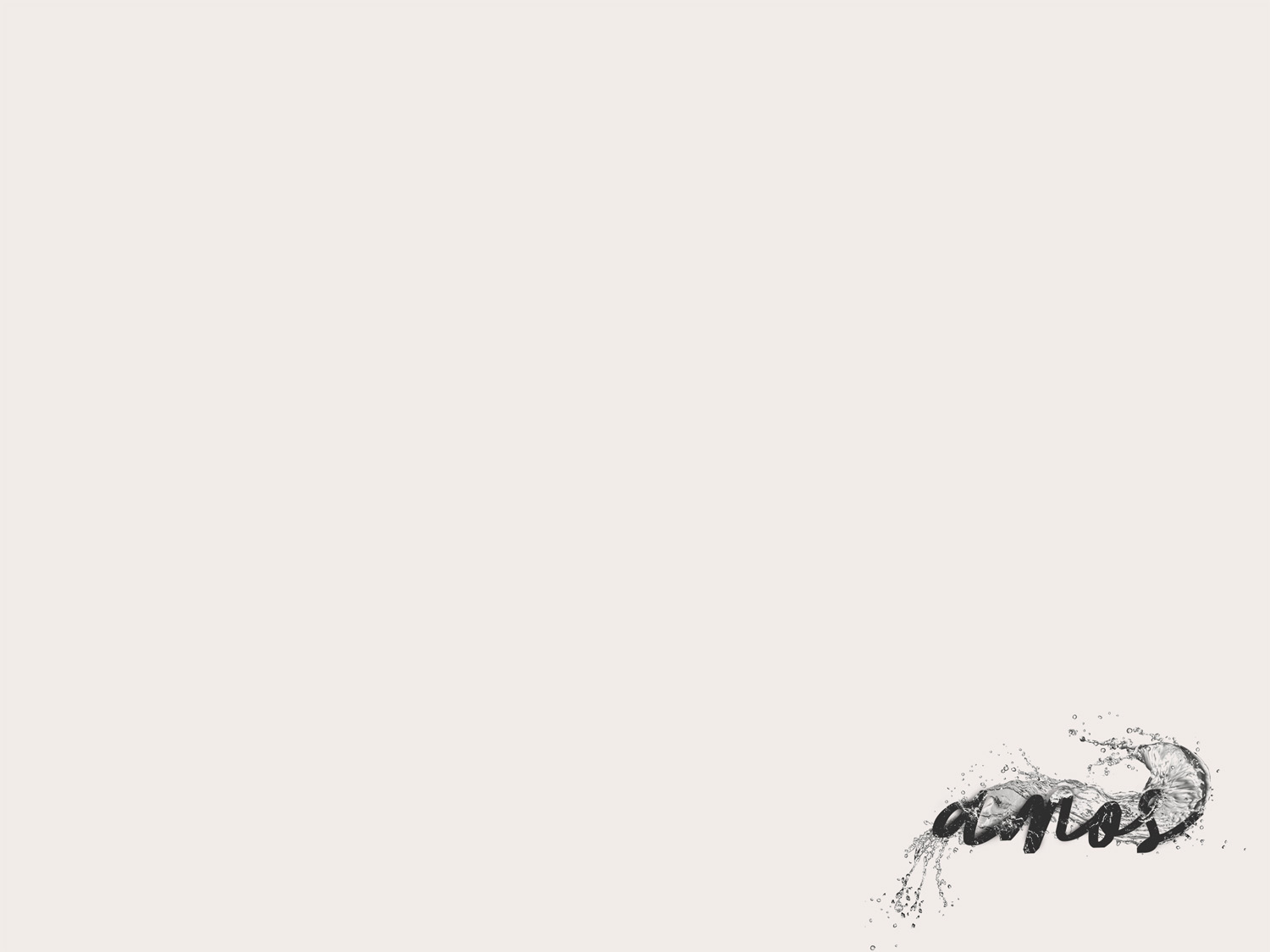 Getting to know Amos

A prophet from Tekoa (1:1)

Prior to prophesying, he was a shepherd and dresser of sycamore figs (7:14)

Prophesied to Israel during the days of Jeroboam II (around 750 B.C.)
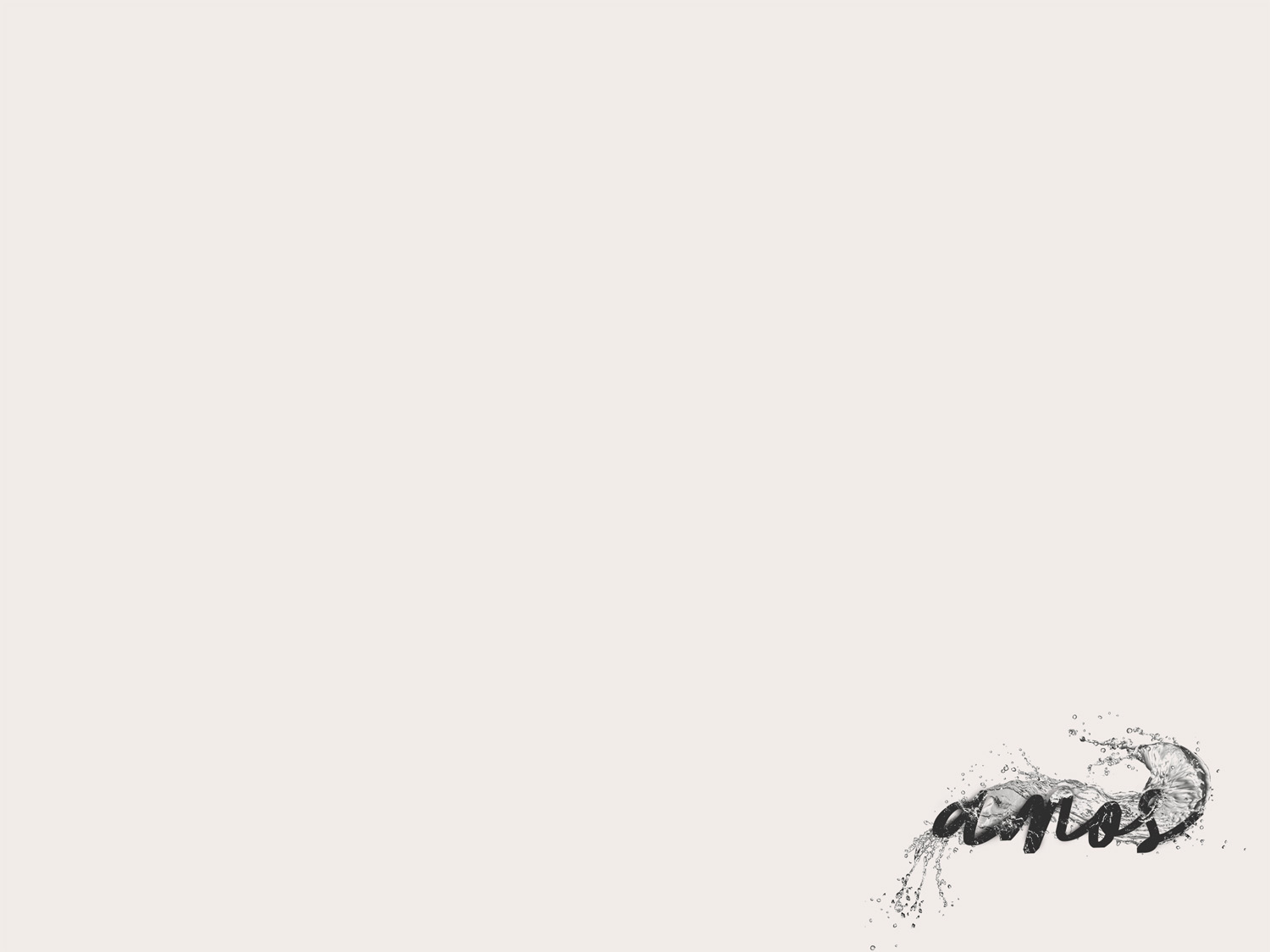 Israel during the time of Amos

Lived in peace and prosperity

A spiritual wreck 
3:10 – “they do not know how to do right.”

Full of injustice (5:11-12)

Full of Pride (6:4-6)

Full of hypocritical and idolatrous            worship (5:21-27)
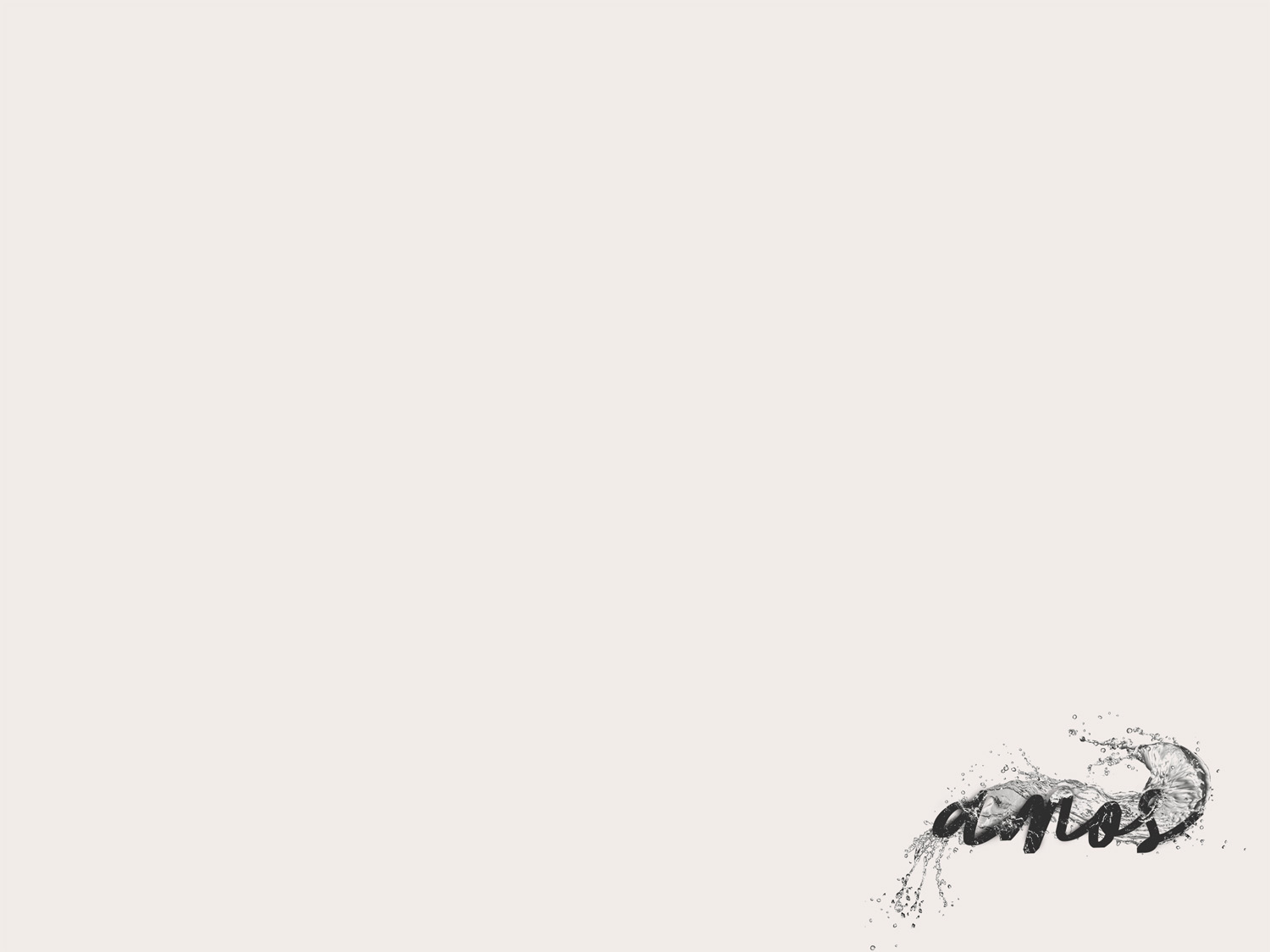 The fate of Israel 

God would bring judgment by way of the Assyrians. 

Amos 6:7 

Therefore they shall now be the first of those who go into exile, and the revelry of those who stretch themselves out shall pass away.”
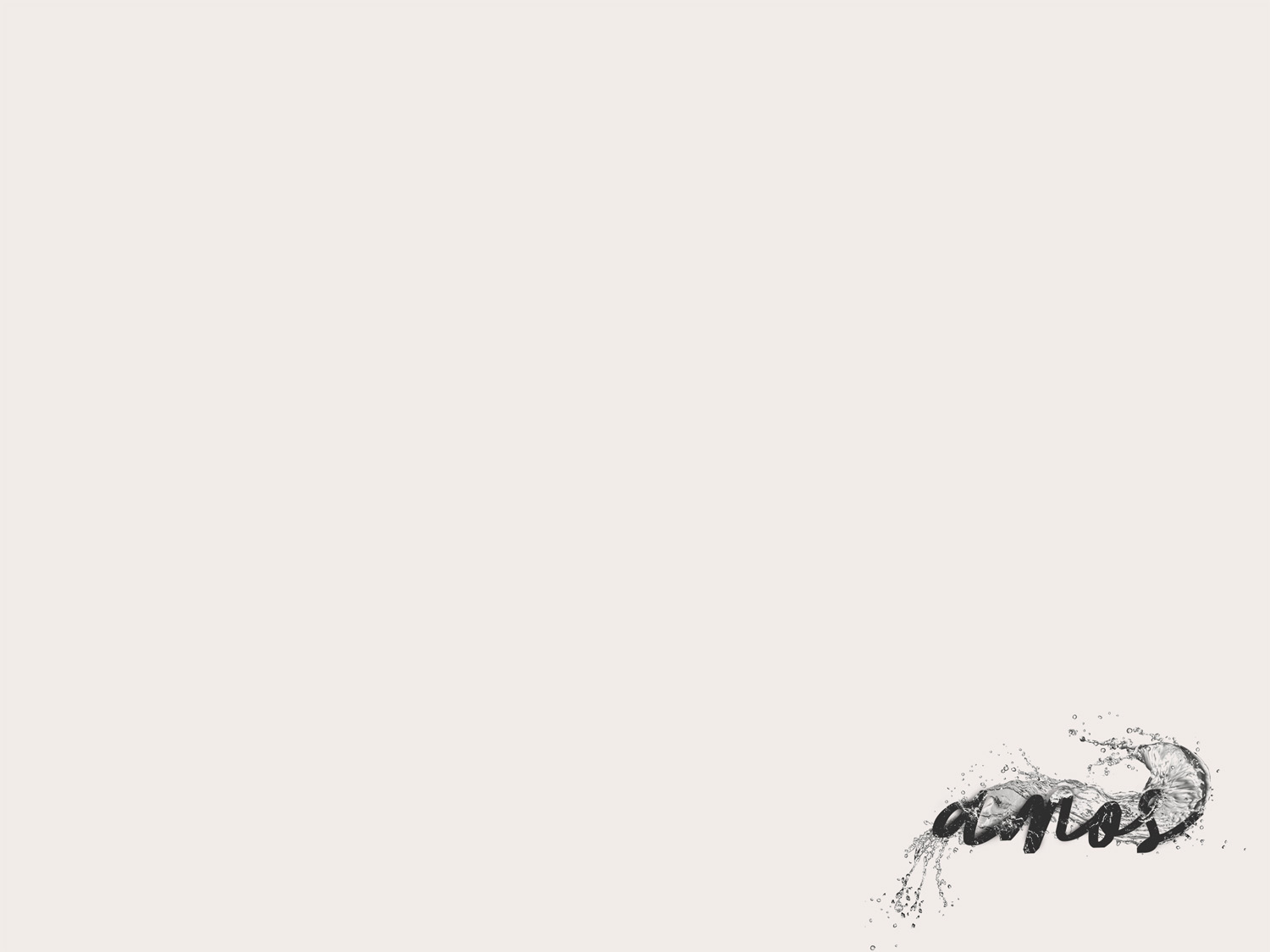 Getting to know Amos

A prophet from Tekoa (1:1)

Prior to prophesying, he was a shepherd and dresser of sycamore figs (7:14)

Prophesied to Israel during the days of Jeroboam II (around 750 B.C.)

A blunt speaker (4:1-2; 7:17)
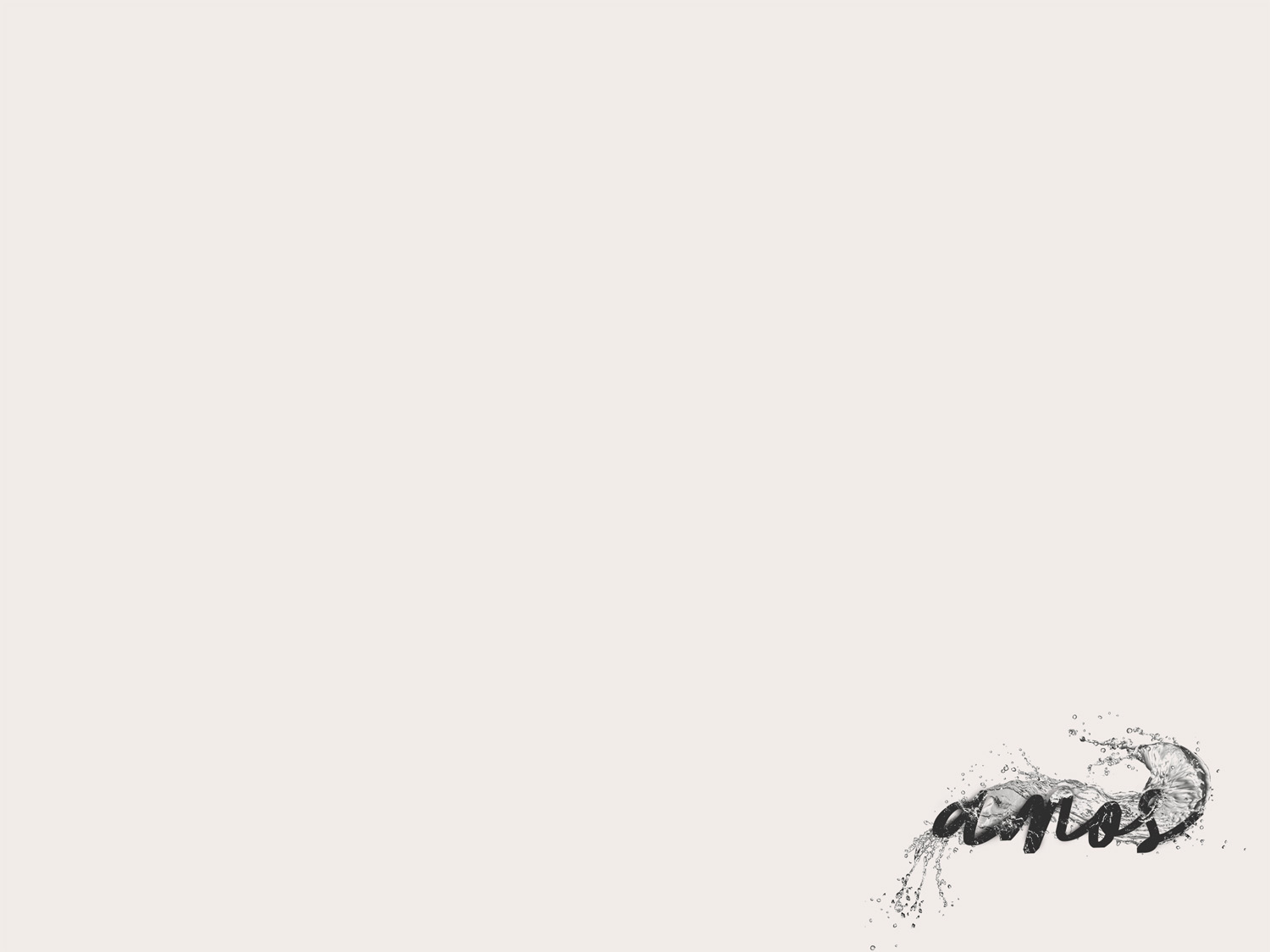 Amos the Book

Chapters 1-2 – Judgements on Israel’s neighbors

Chapters 3-6 – Speeches focused on Israel’s sin and impending judgement.

Chapters 7-9 – Visions about Israel and a message of hope.
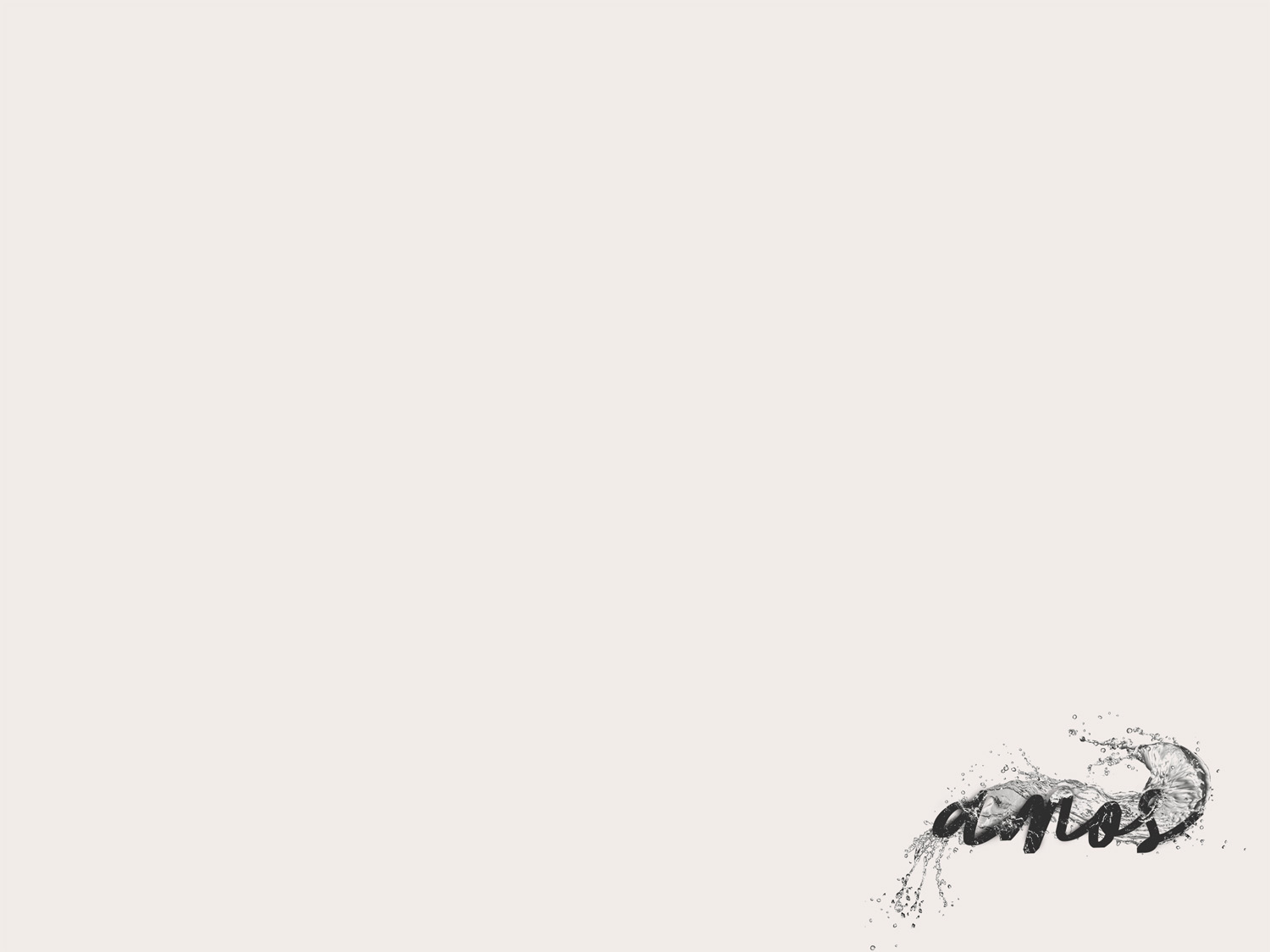 Amos the Book

Chapters 1-2 – Judgements on Israel’s neighbors

“for three transgressions and for four…” 

God is concerned about all people.

Israel is the focal point of these nations.
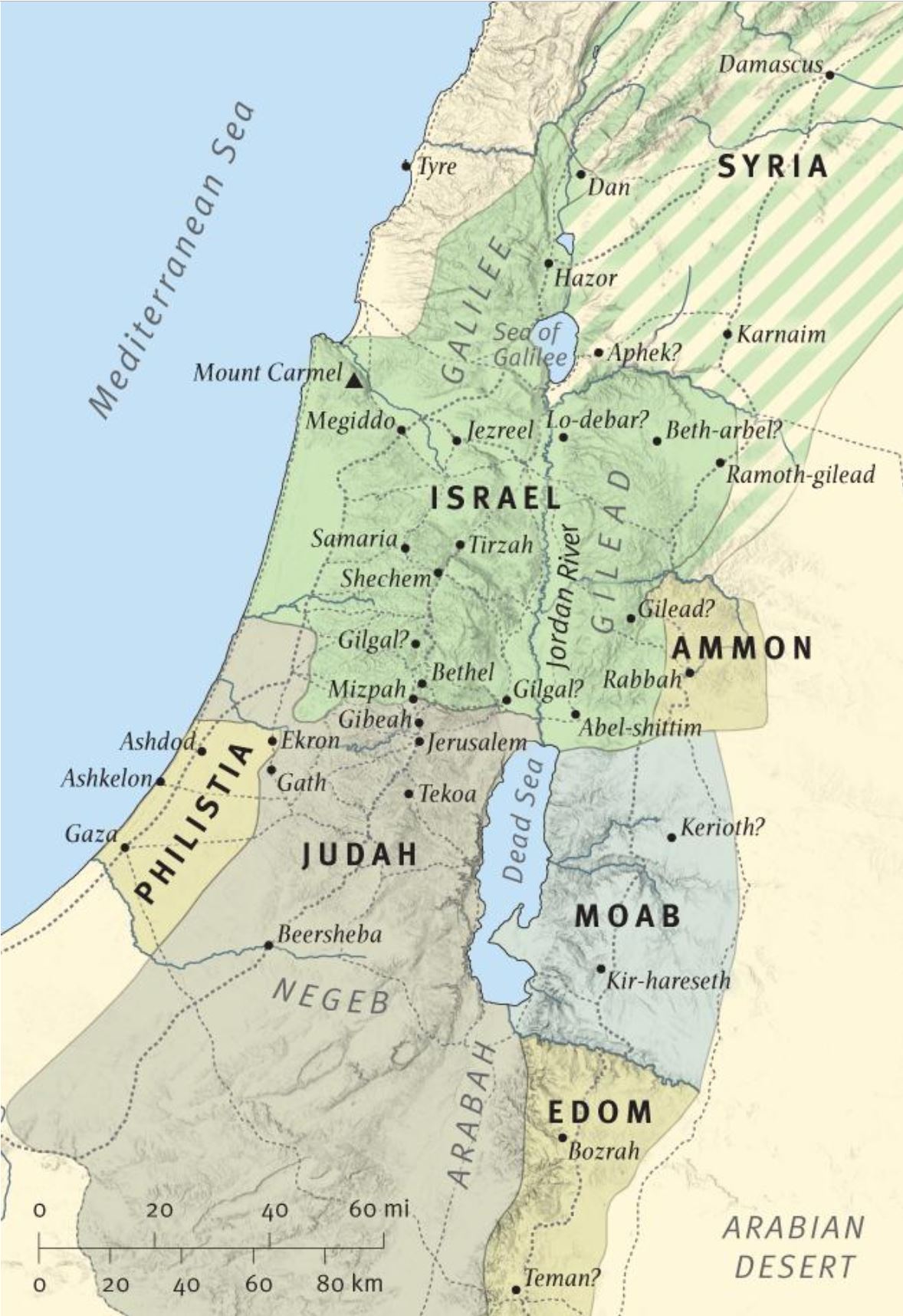 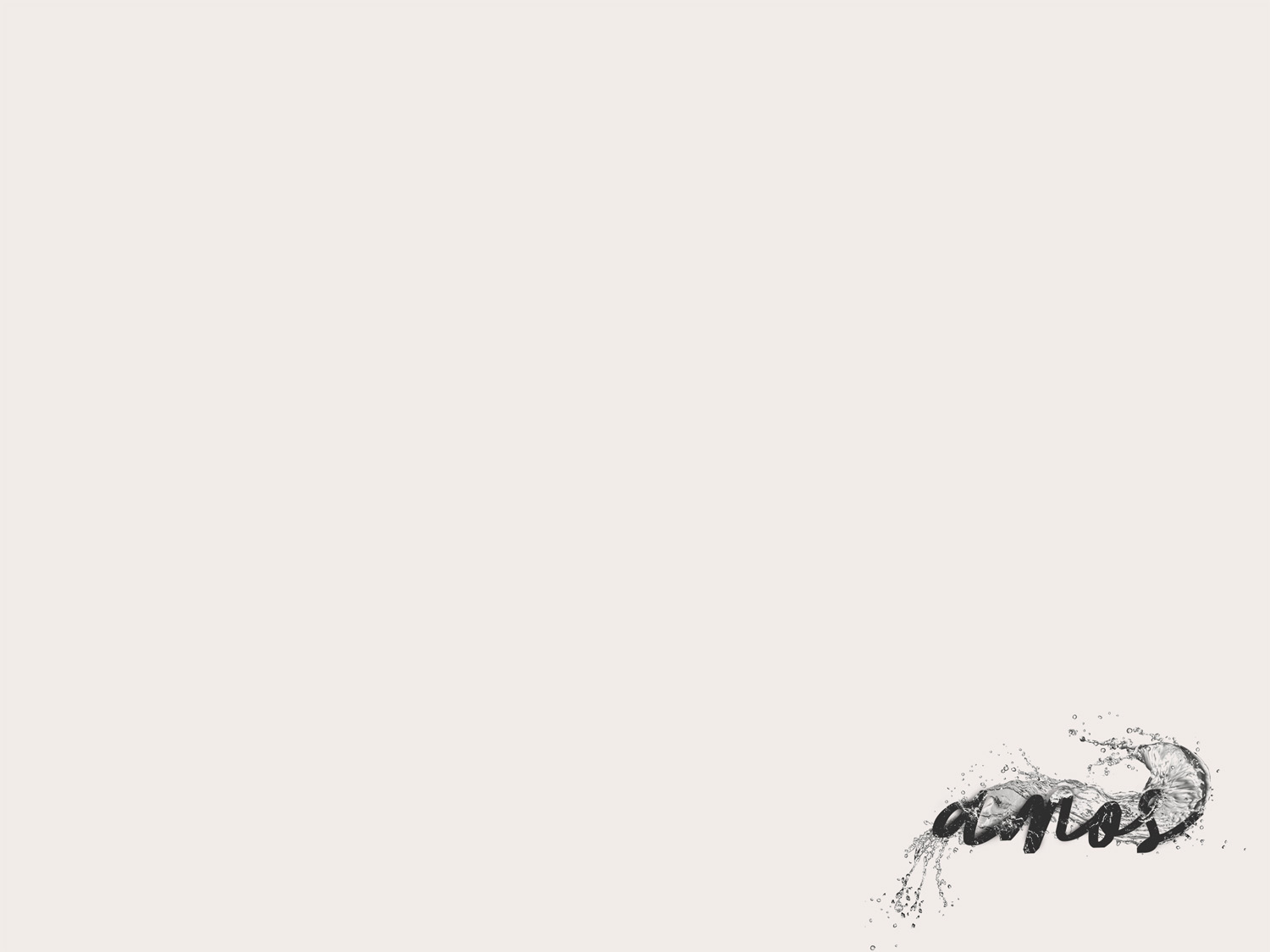 Amos the Book

Chapters 3-6 – Speeches focused on Israel’s sin and impending judgement.

They were God’s chosen people (3:1-2), but failed to live up to their calling. 

Turned to false gods (5:5. 25-27)
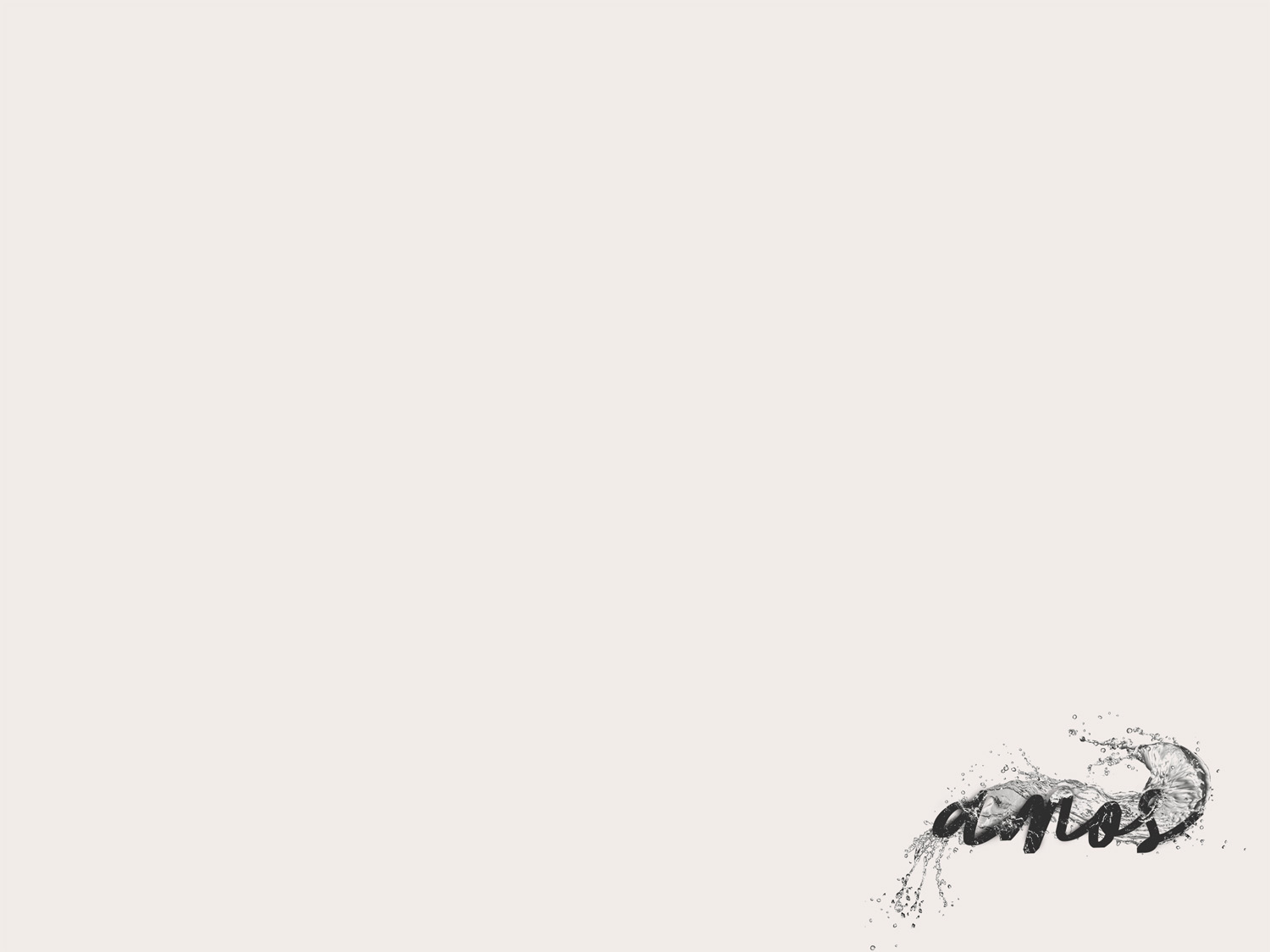 Amos the Book

Chapters 7-9 – Visions of judgement and a message of hope.

Swarm of locust (7:1-5)

Consuming fire (7:4-6)

Plumb line (7:7-9)

Summer fruit (8:1-2)
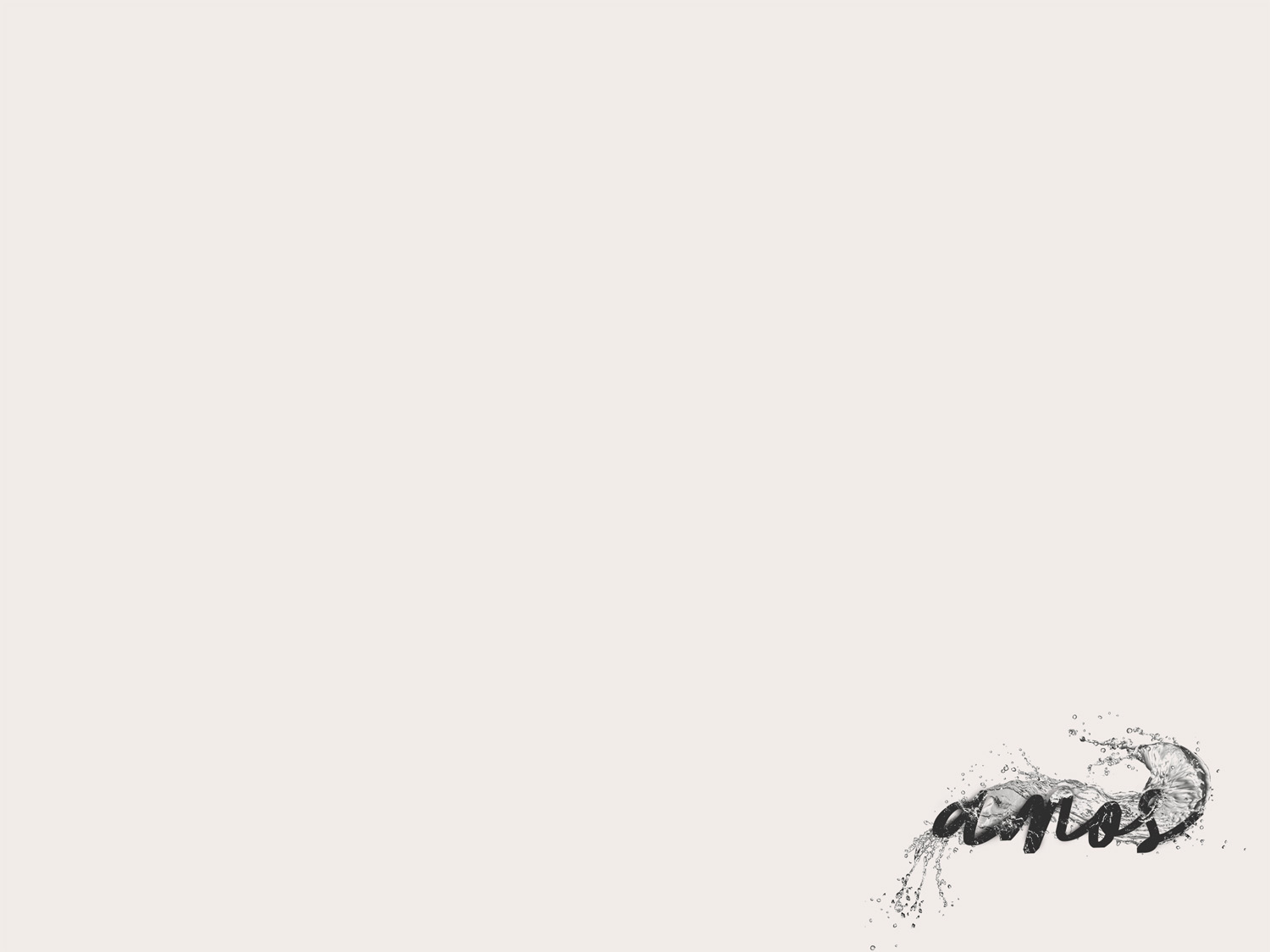 Amos the Book

Chapters 7-9 – Visions of judgement and a message of hope.

They’d heard enough! (7:12-13)

A silver lining (9:8, 11-15)
A remnant would remain (8)
the house of David would be restored (the Messiah would come)
Gentiles would be called by God
 (see Acts 15:15-17)
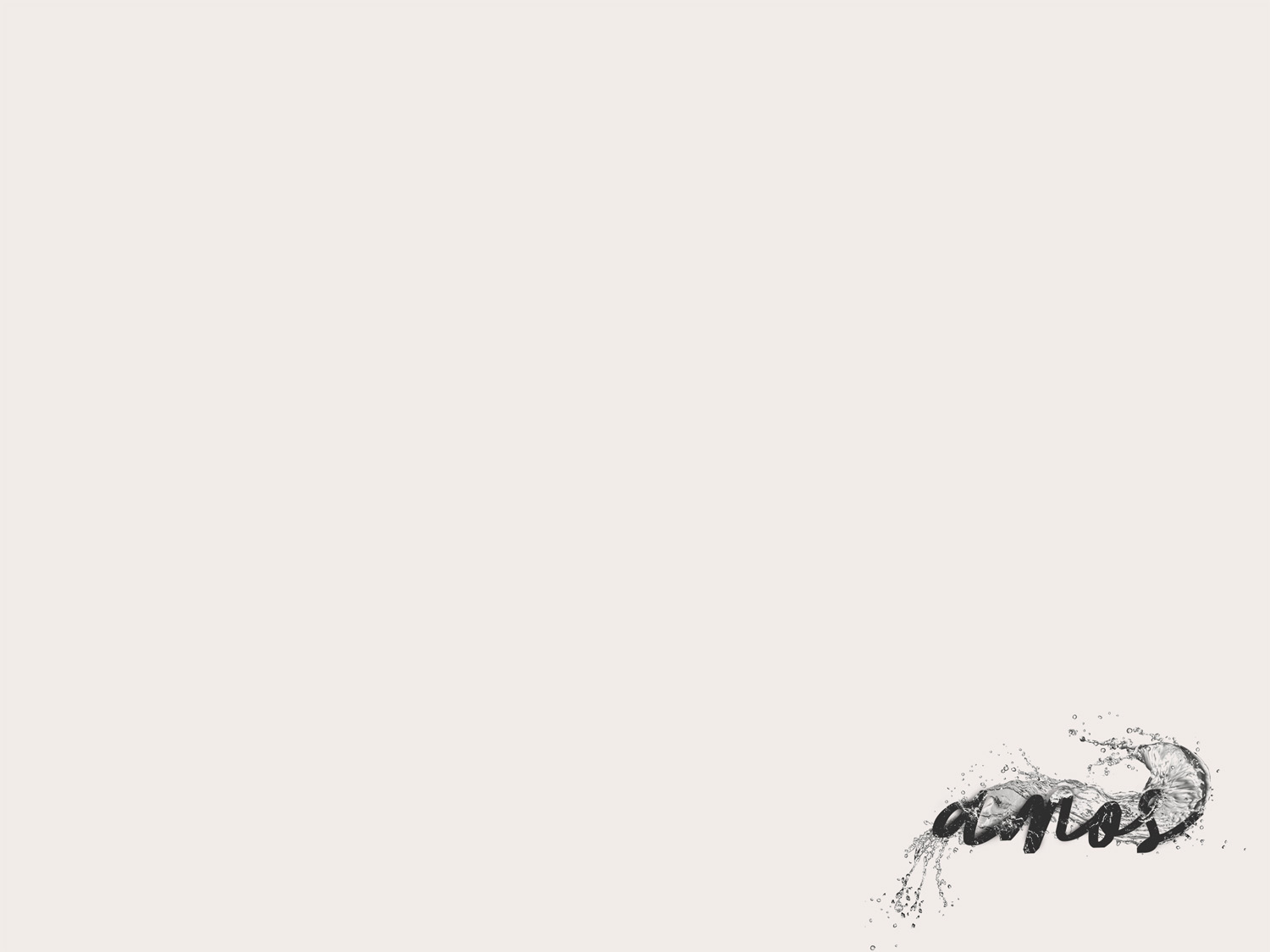 Seek the Lord and Live!
(Amos 5:4, 6)
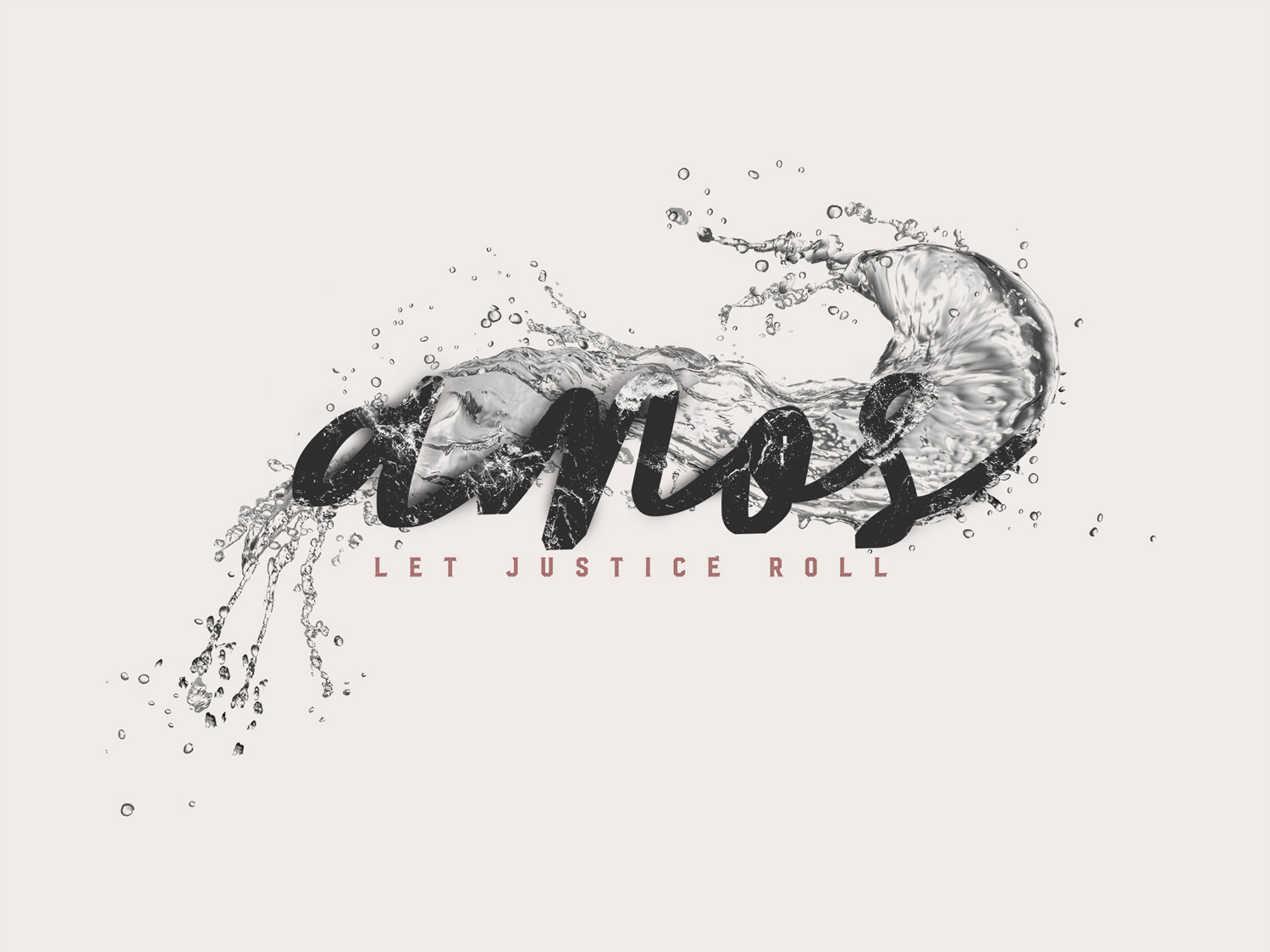